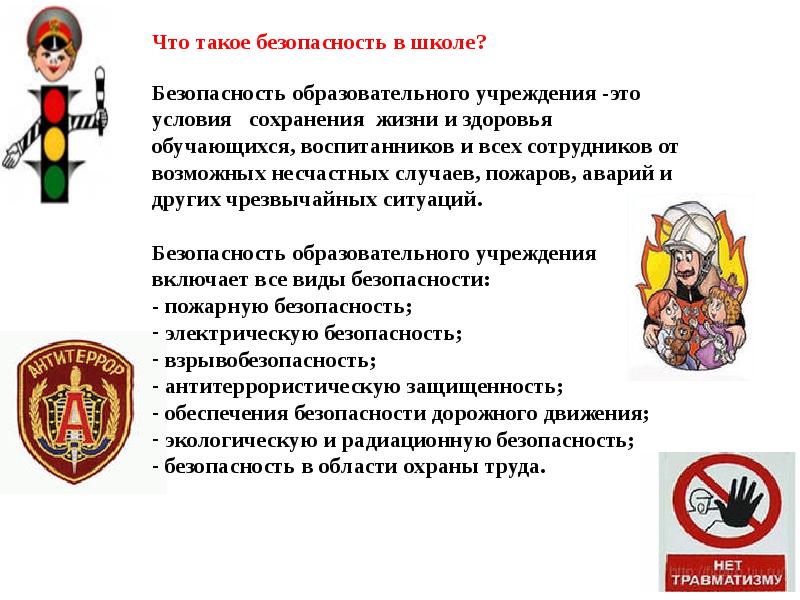 МУНИЦИПАЛЬНОЕ КАЗЁННОЕ УЧРЕЖДЕНИЕ ДОПОЛНИТЕЛЬНОГО ОБРАЗОВАНИЯ РАЙОННЫЙ ДОМ ДЕТСКОГО ТВОРЧЕСТВА
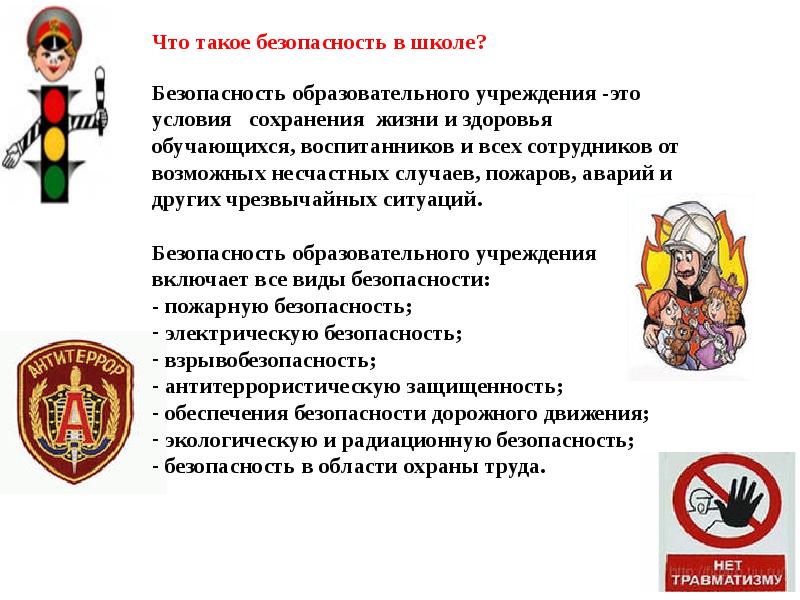 Подготовила Г.И.Бартошина, 
инструктор по труду
программа
 вводного инструктажа по охране труда для обучающихся в мкудо рддт обучающимися
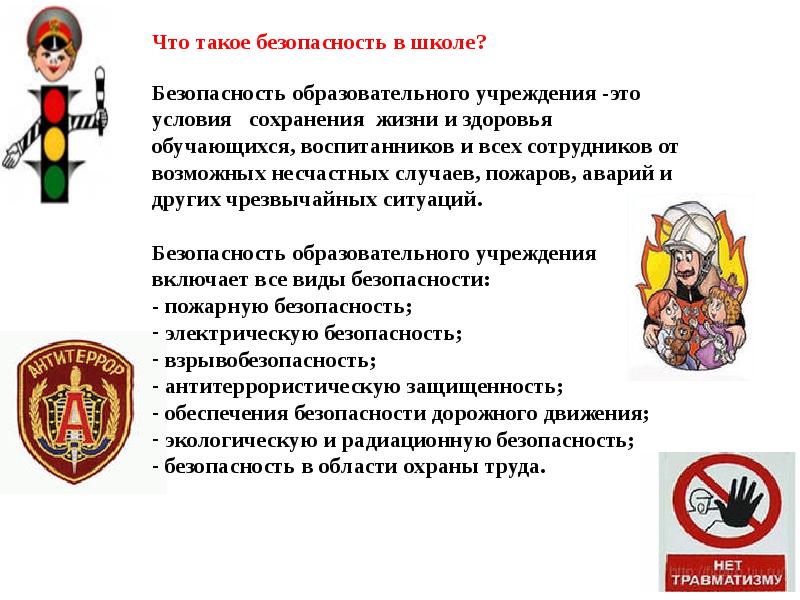 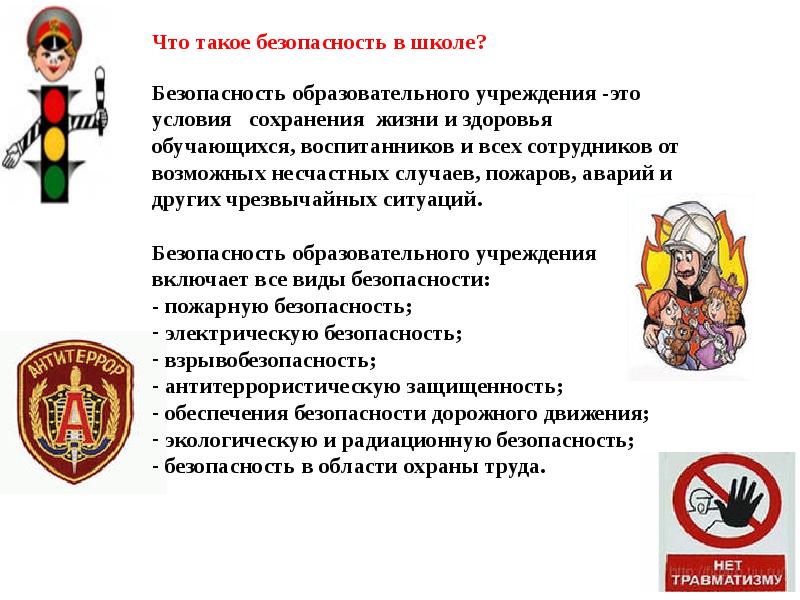 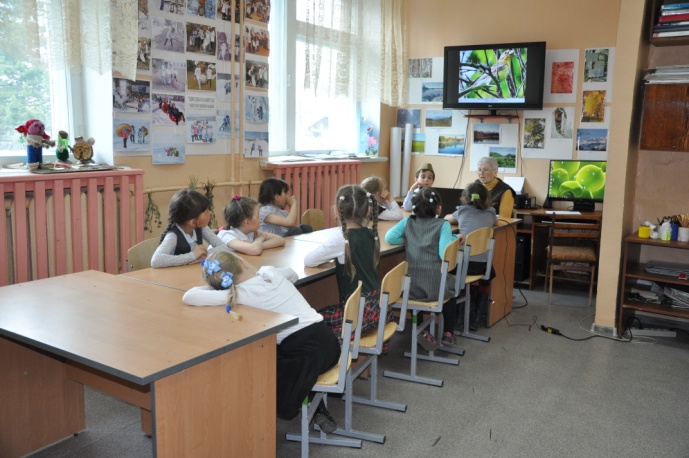 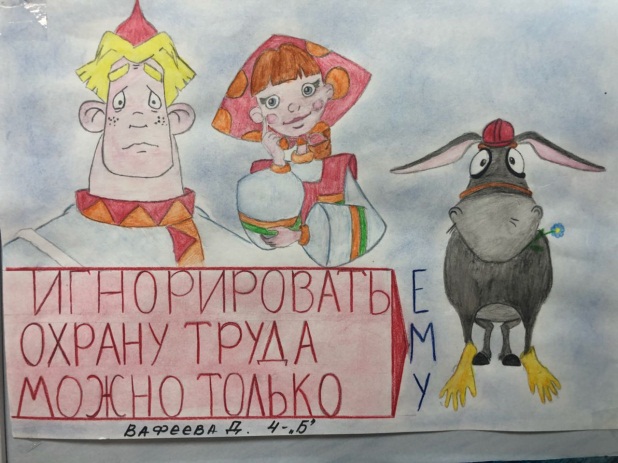 «Безопасности формула есть:
Надо видеть, предвидеть, учесть.
                   По возможности-всё избежать.
                       А где надо- на помощь позвать!»
                                                                    (Формула безопасности для детей)
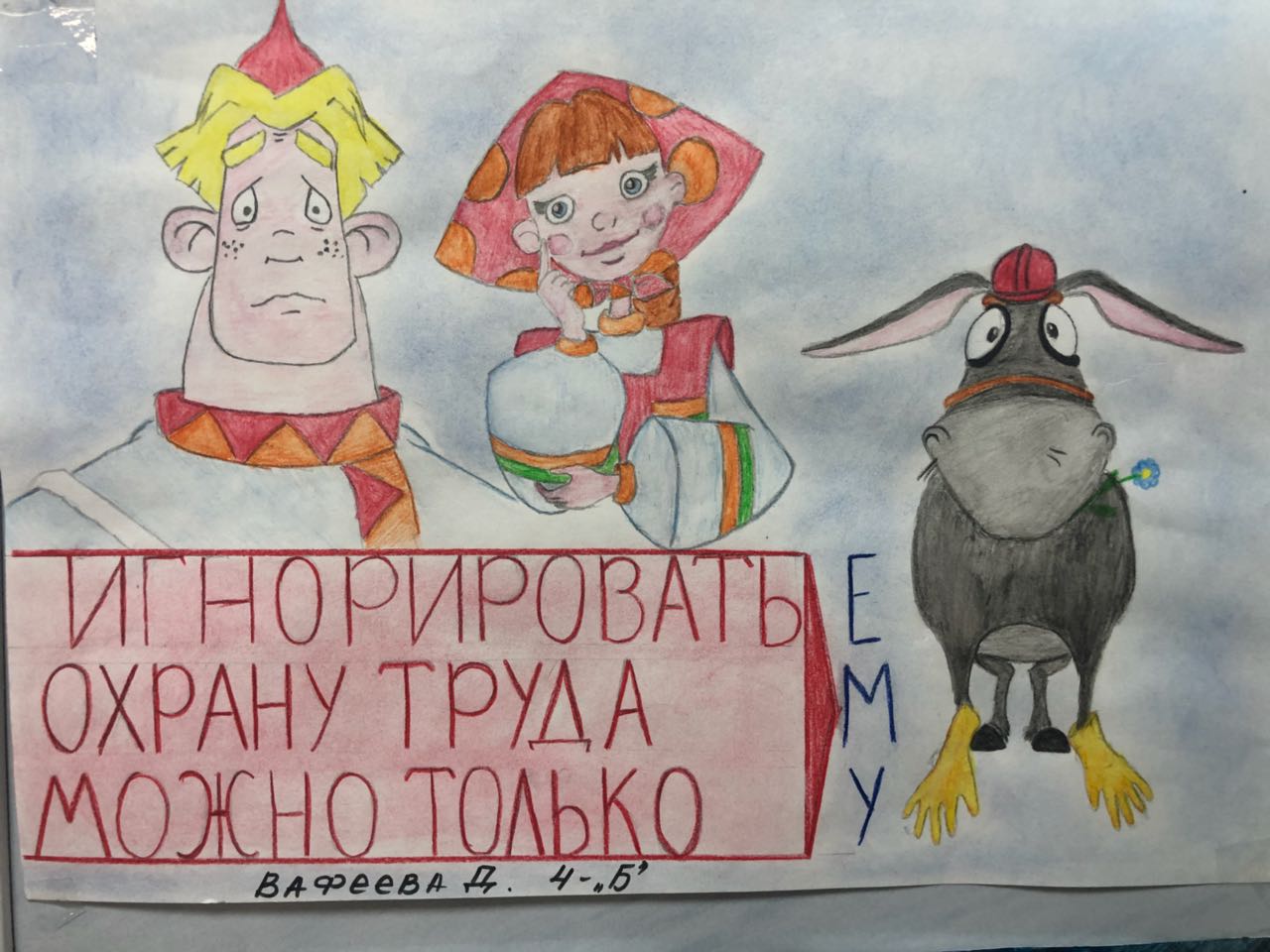 1. Общее положение
1.1. Вводный инструктаж по охране труда (в дальнейшем «Инструктаж») проводится со всеми обучающимися перед началом учебных занятий.
1.2. Инструктаж с обучающимися проводят педагоги дополнительного образования. 
1.3. Проведение вводного инструктажа с обучающимися регистрируется в журнале «Учёта рабочего времени педагога дополнительного образования», в разделе «Учёт посещаемости и  работы объединения» в подразделе «Содержание занятий», с обязательным указанием даты, а также в разделе «Список обучающихся в объединении, прошедших инструктаж по технике безопасности»  в день занятия о проведённом инструктаже, согласно темы занятия, с обязательным указанием даты,  ФИО инструктируемого и инструктирующего и подписи инструктирующего.
ОБЩИЕ СВЕДЕНИЯО ЧЕМ ВЫ ДОЛЖНЫ РАССКАЗАТЬ В РАМКАХ ВВОДНОГО ИНСТРУКТАЖА
1.Общие сведения о МКУДО РДДТ и его территории.
2. Предмет деятельности МКУДО РДДТ
3.Общие правила поведения в соответствии с правилами внутреннего распорядка для обучающихся.
4.Правила поведения для обучающихся
5. Режим для обучающихся.
6. Санитарно-гигиенические требования для обучающихся.
7. Поведение до начала занятий, на занятиях, в перерывах .
8. Требования безопасности по окончании занятий.
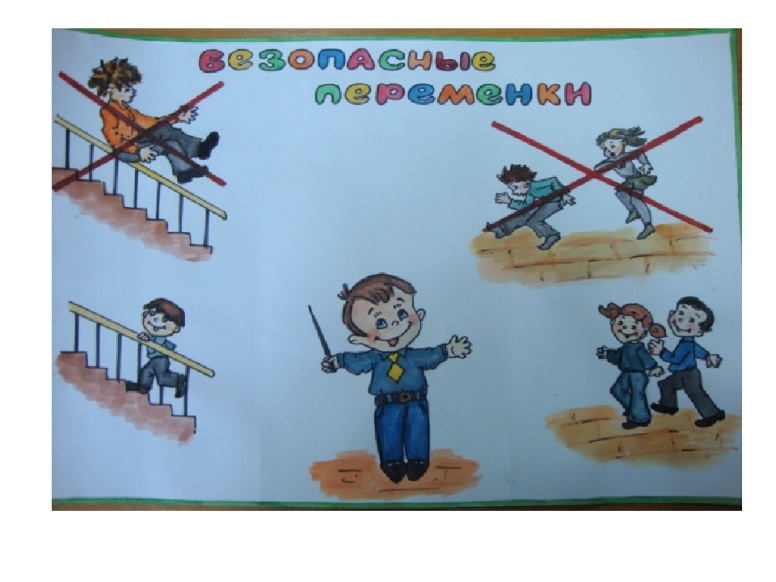 Приложение №1 

Инструкция для обучающихся по пожарной 
Безопасности
Для обучающихся младшего возраста
Для обучающихся  среднего и старшего возрастов
На территории РДДТ

Приложение №2. 

Инструкция для обучающихся по электробезопасности.


 Спасибо за внимание!